広島県警察本部交通企画課
2　県内の防災教育の状況
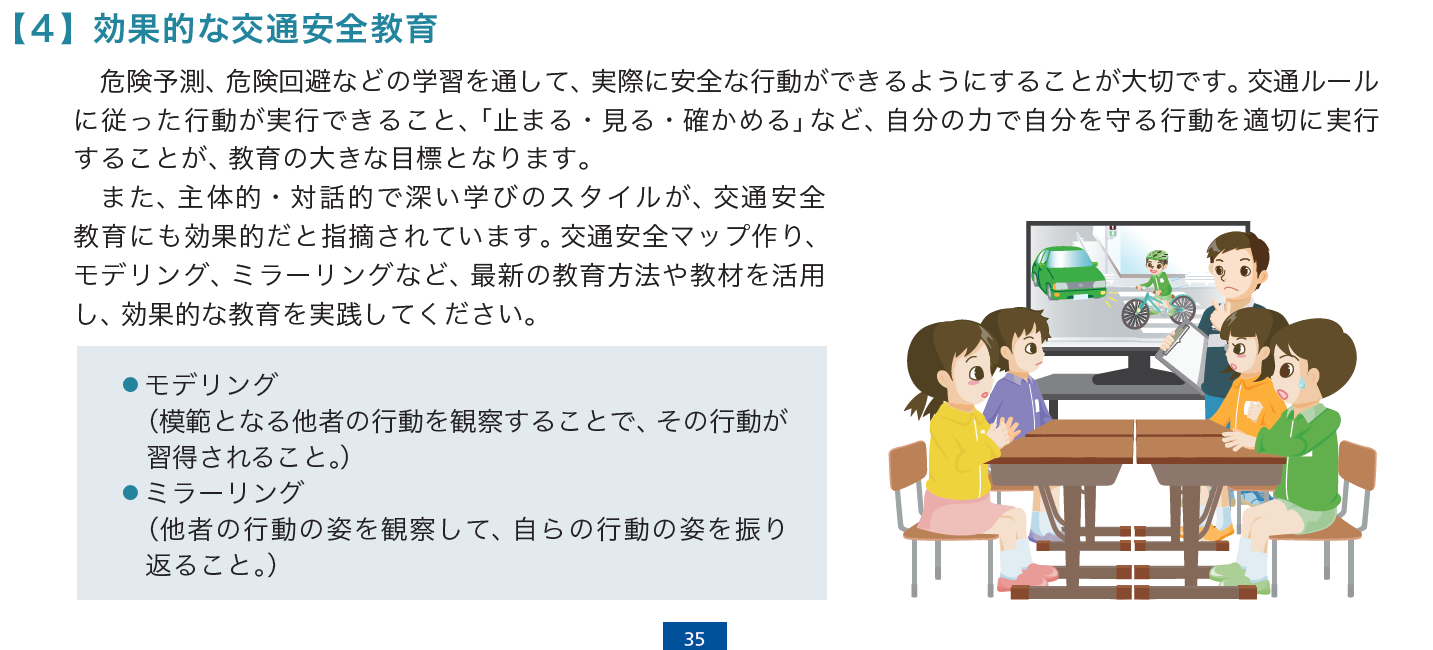 「学校の危機管理マニュアル作成の手引」（平成30年２月）から
1
[Speaker Notes: はじめに（県教育委員会から）

それでは，次の講義に移ります。
　広島県警察本部交通企画課から「交通安全指導者マニュアルの活用について」の取組について，紹介をしていただきます。

（講義）

終わりに（県教育委員会から）
　いかがでしたでしょうか。
　
　文部科学省の「学校の危機管理マニュアル作成の手引」（平成30年２月）個別の危機事象の「交通事故への対応」には，効果的な交通安全教育について，記載があります。
そこには，として，模範となる他者の行動を観察することで，その行動が習得される「モデリング」と他者の行動の姿を観察して，自らの行動の姿を振り返る「ミラーリング」が，効果的な内容として示されています。

モデリングとは，模範となる他者の行動を観察することで，その行動が習得されること。
ミラーリングとは，他者の行動の姿を観察して，自らの行動の姿を振り返ること。

先日，県立特別支援学校小学部や市町立の小学校・義務教育学校前期課程に，12月14日付広島県教育委員会教育長通知「幼児等の交通事故防止に関する動画視聴について」では，この動画には，このモデリングとミラーリングの手法が用いられ，登場人物のキラリ☆マンが良くない行動をし，警察官に注意をされるという場面が多用されていました。これらの手法を活用していると言えます。
子供たちに動画を見せる際にも，ただ見せるのではなくて，これらのことを踏まえて，見せることで，映像を見た子が「この後が危ない。」「こうなる前に，○○したらいい。」などと指摘するような危険予測，危機回避などの学習を取り入れるなどの効果的な教育内容を工夫することも，効果的だと考えられます。
http://youtu.be/6Ri0TNlcsjo

　また，各学校においても警察との連携を図っておられると思いますが，すべてを任せるのではなくて，学校として何をどのように伝えてほしいのかを要望していくことが大切です。
本講習会の資料作成においても，学校の関係者とって，今必要な情報となるように，数値的な根拠を示していいただいたり，また，新型コロナウイルス感染症の拡大に伴い自転車での宅配が増えたり，公共交通機関を避けて自転車利用をする方が増加していることなどで懸念されている自転車事故の内容に絞り込んだりして，説明していただくような連携をとらせていただきました。このように他の機関と連携をする際には，すべてを任せっきりにしないというようなことも改善の視点につながるものと考えられます。]